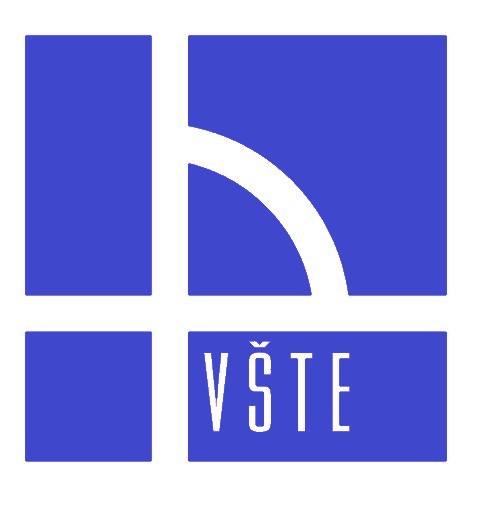 Vysoká škola technická a ekonomická
v českých Budějovicích
Ústav technicko – technologický
Katedra stavebnictví
PROJEKT NOVOSTAVBY ZADANÉHO OBJEKTU V ROZSAHU projektu PRO PROVEDENÍ STAVBY
AUTOR DIPLOMOVÉ PRÁCE:		Bc. David Janák
VEDOUCÍ DIPLOMOVÉ PRÁCE:		doc. Dr. Ing. Luboš Podolka 
OPONENT DIPLOMOVÉ PRÁCE: 	Ing. arch. Jan Pala
v Českých Budějovicích, Červen 2019
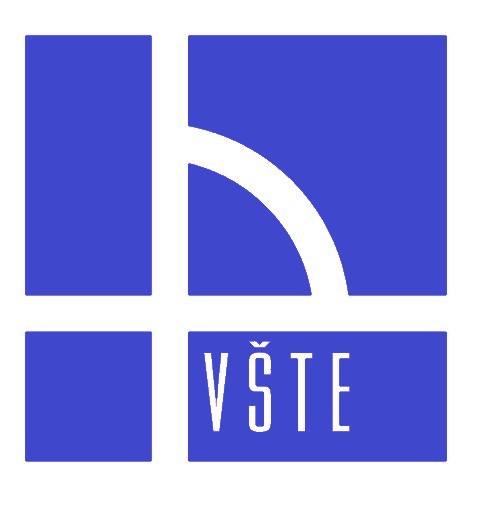 Obsah OBHAJOBY DIPLOMOVÉ PRÁCE
Motivace
Cíl diplomové práce
Metody zpracování
Základní popis stavby
Konstrukční řešení
Požárně bezpečnostní řešení
Technika prostředí staveb
Závěrečné shrnutí
Doplňující dotazy
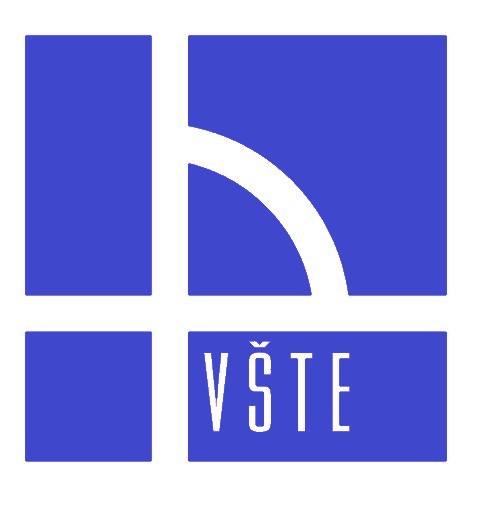 MOTIVACE
Možnost zakomponovat objekt do městské zástavby
Rozvinutí projekční schopnosti
Řešení požadavků jednotlivých systémů při vytváření projektu
Využití získaných znalostí pro budoucí praxi
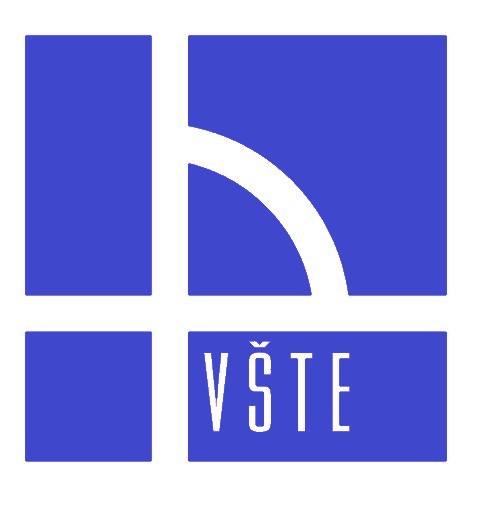 Cíl DIPLOMOVÉ práce
Cílem diplomové práce je zadaný objekt ve stupni „Projekt pro stavební povolení“. Vypracované min. 4 části projektové dokumentace definované ve stavebním zákonu vyhlášky č. 499/2006 Sb.
Architektonické a stavebně – konstrukčního řešení zadaného objektu
Požárně bezpečností řešení
Technika prostředí staveb
Dokladová část
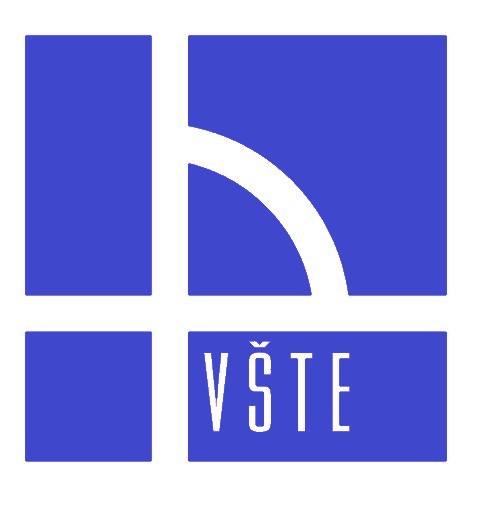 Metody zpracování
Projektová dokumentace zpracována:
ArchiCad 19
AutoCAD 2015
Teplo 2017
Energie 2016
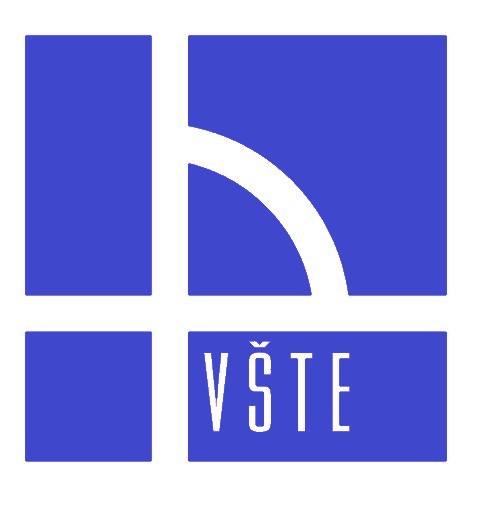 Umístění stavby
Umístění stavby: Vlašim [530883] , v Sadě
Katastrální území: Vlašim [78354] 
Výměra pozemku: 1642 m2
Parcelní číslo: 2287/46
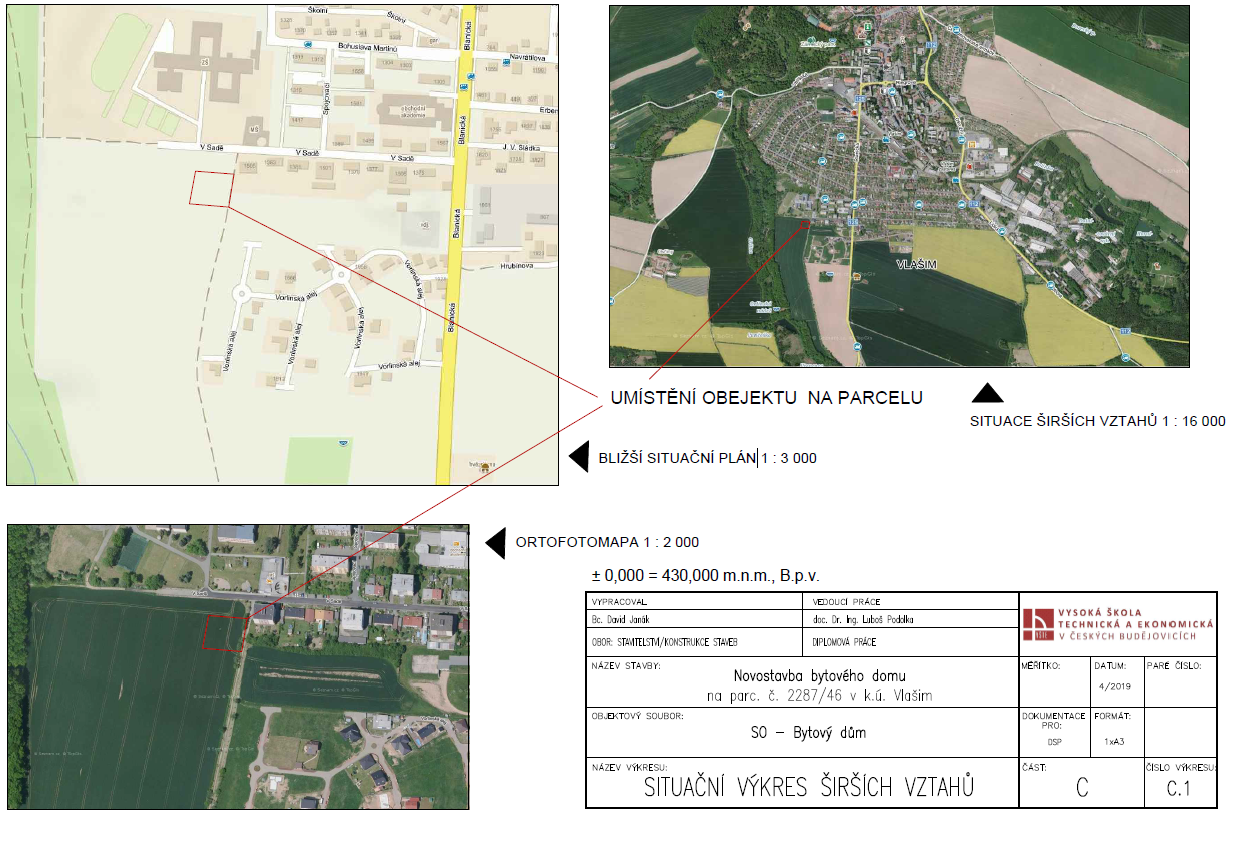 Zdroj: Vlastní zpracování
google.cz/maps - zobrazení pozemku
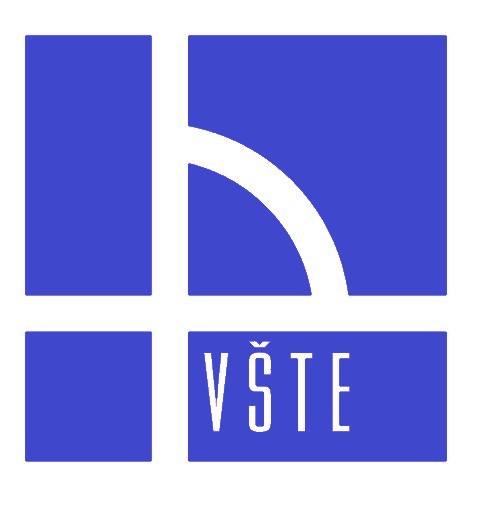 Koordinační situační výkres
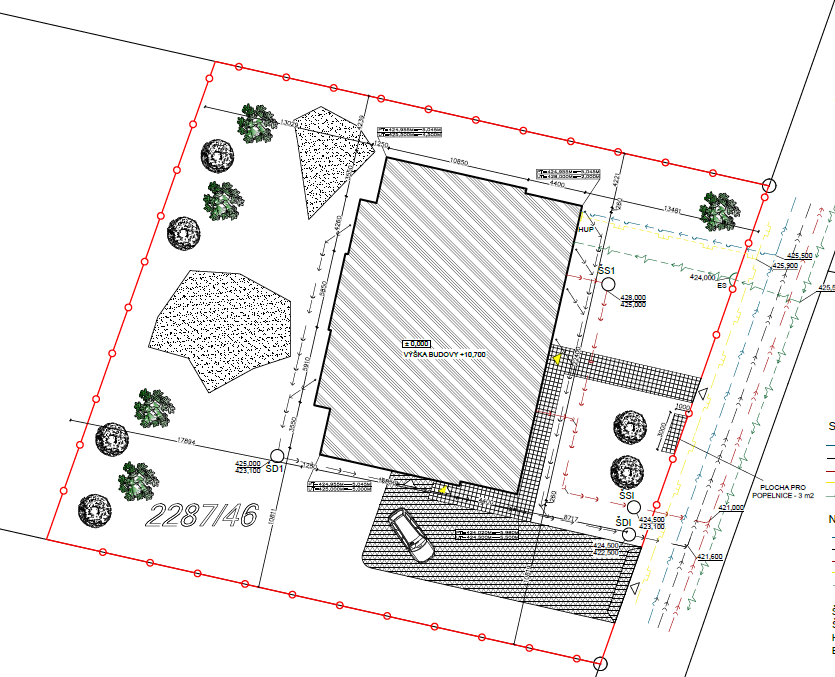 Zdroj: Vlastní zpracování
AutoCAD 2015
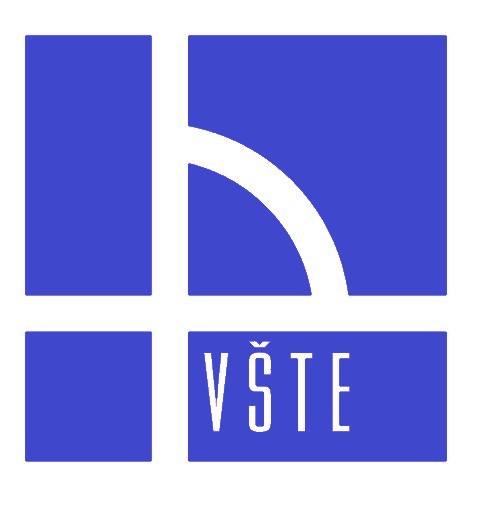 Základní popis stavby
Druh objektu: 			Bytový dům
Počet podlaží:			Pětipodlažní dům s jedním suterénem
Počet bytových jednotek: 14 
Počet obyvatel:			46 osob
Zastavěná plocha:		381,15 m2
Zpevněné plochy:		202,13 m2
Výška objektu:			10,7 m
Základy:					Vrtané piloty
Obvodová stěna:			Nosná betonová stěna
Zastřešení:				Pultová střecha
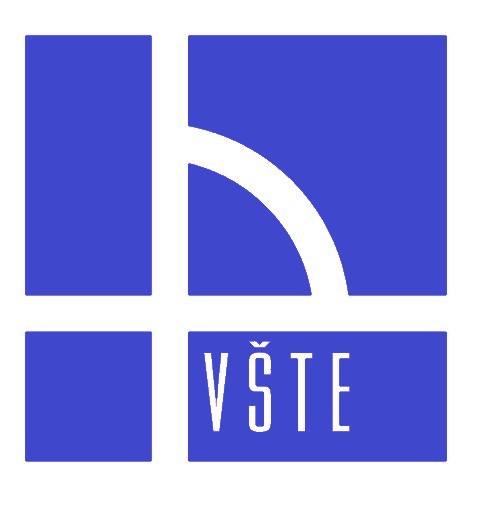 dispoziční řešení
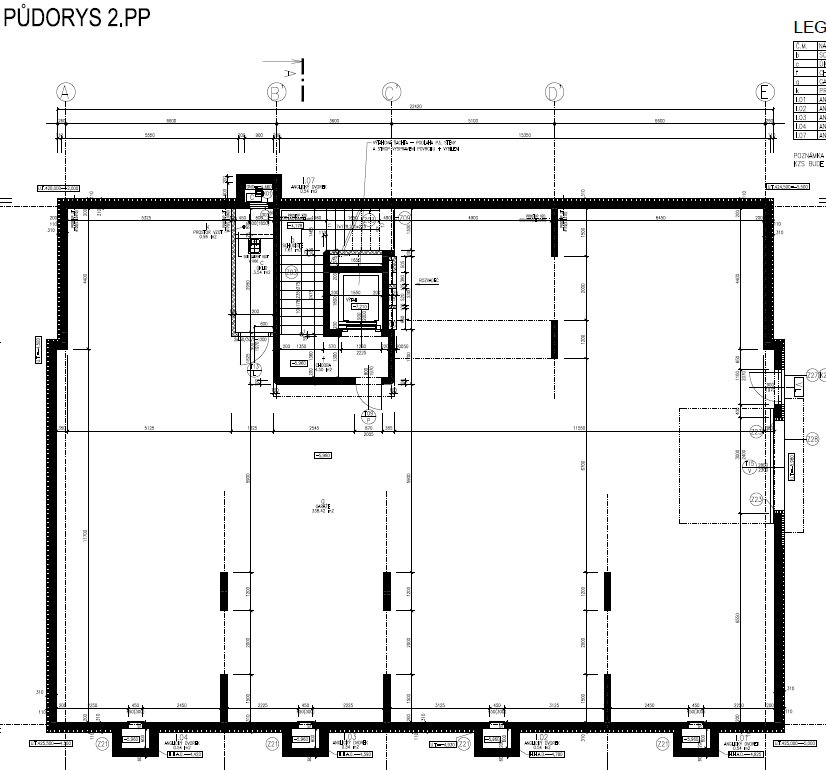 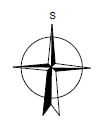 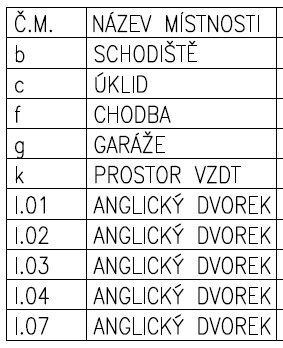 Zdroj: Vlastní zpracování 
AutoCAD 2015
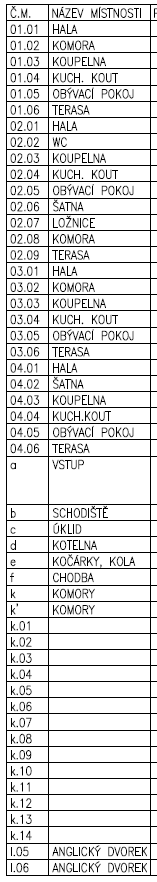 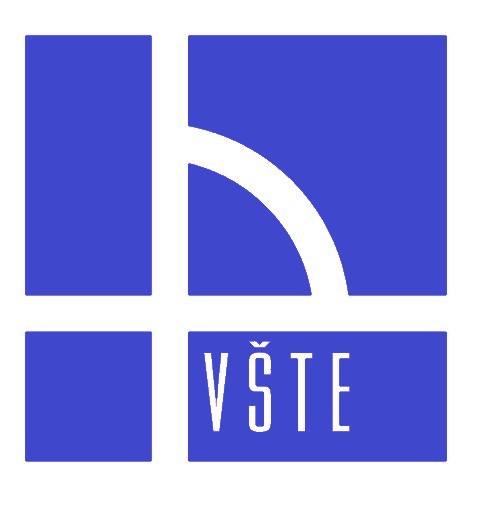 dispoziční řešení
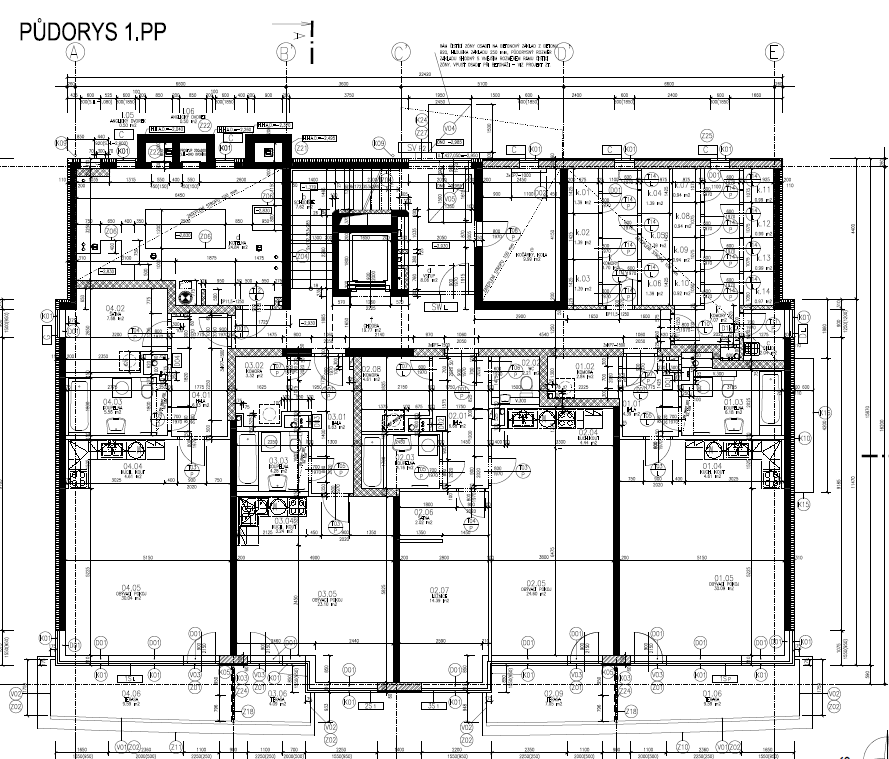 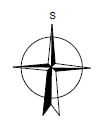 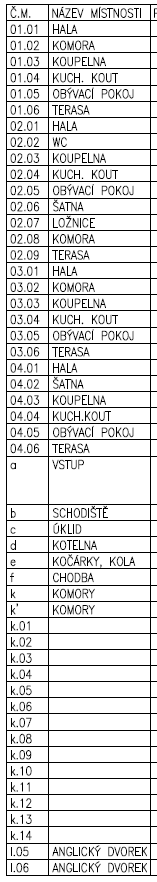 Zdroj: Vlastní zpracování 
AutoCAD 2015
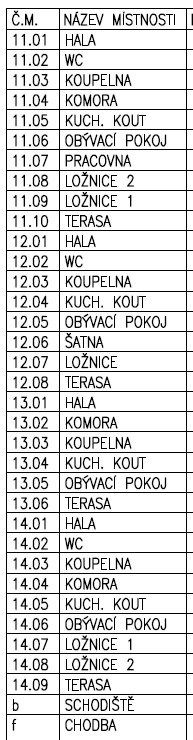 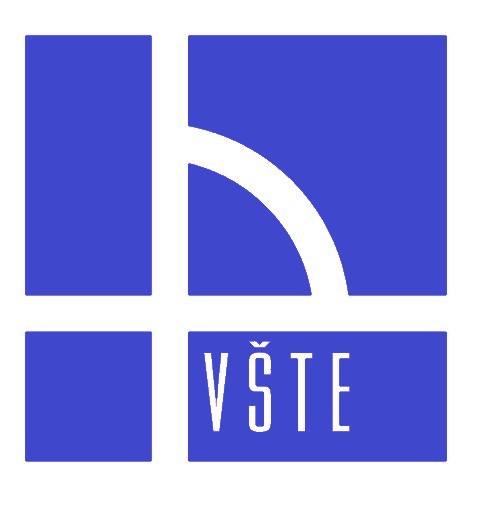 dispoziční řešení
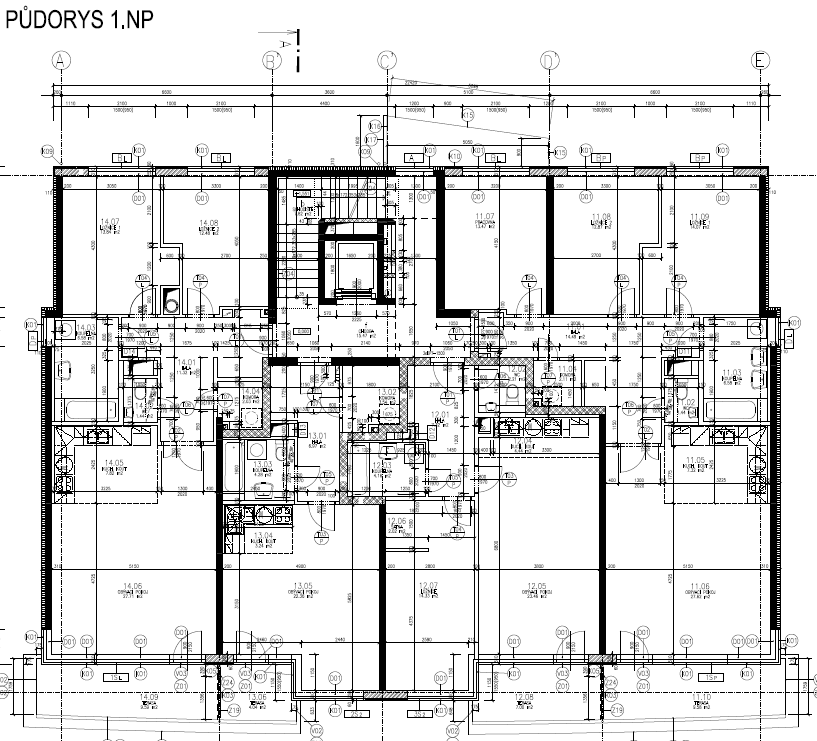 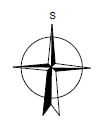 Zdroj: Vlastní zpracování 
AutoCAD 2015
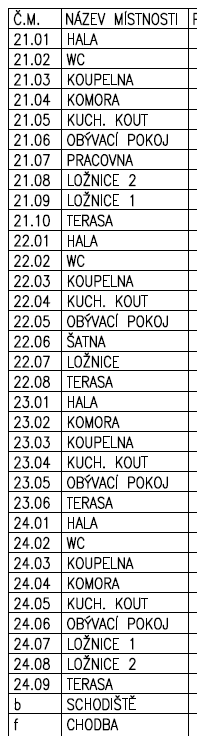 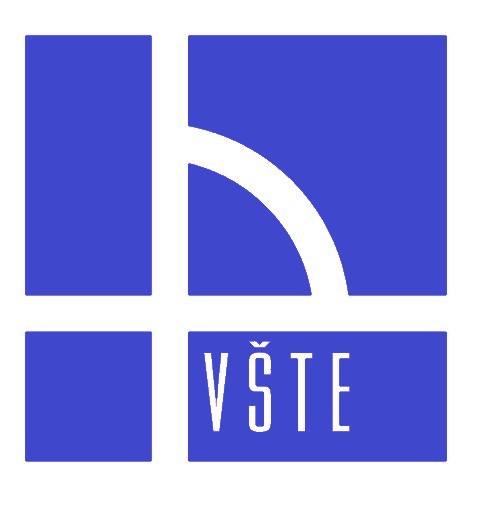 dispoziční řešení
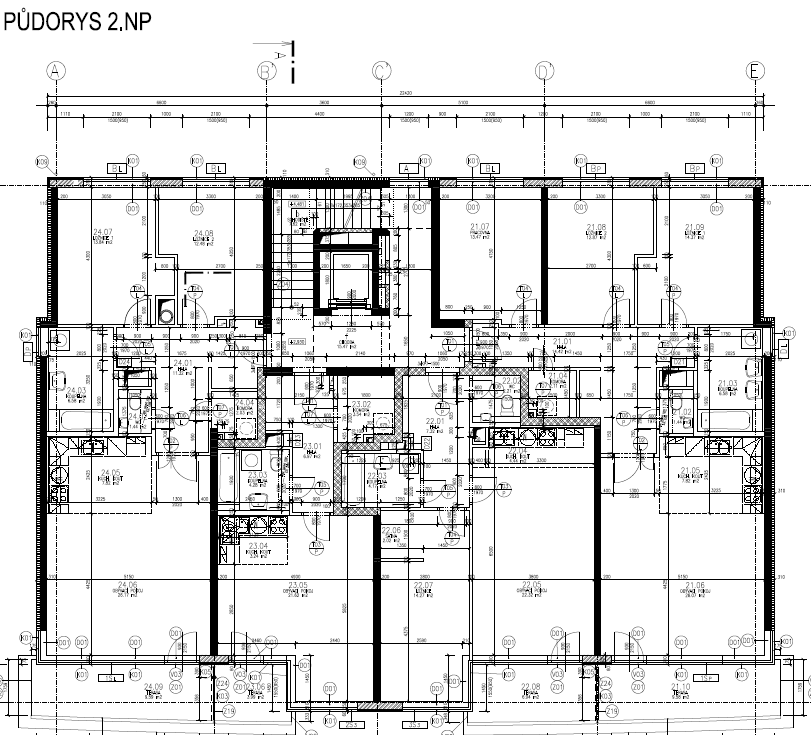 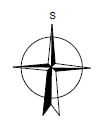 Zdroj: Vlastní zpracování 
AutoCAD 2015
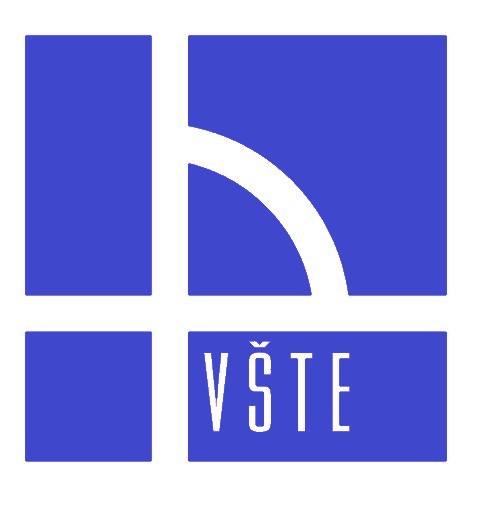 dispoziční řešení
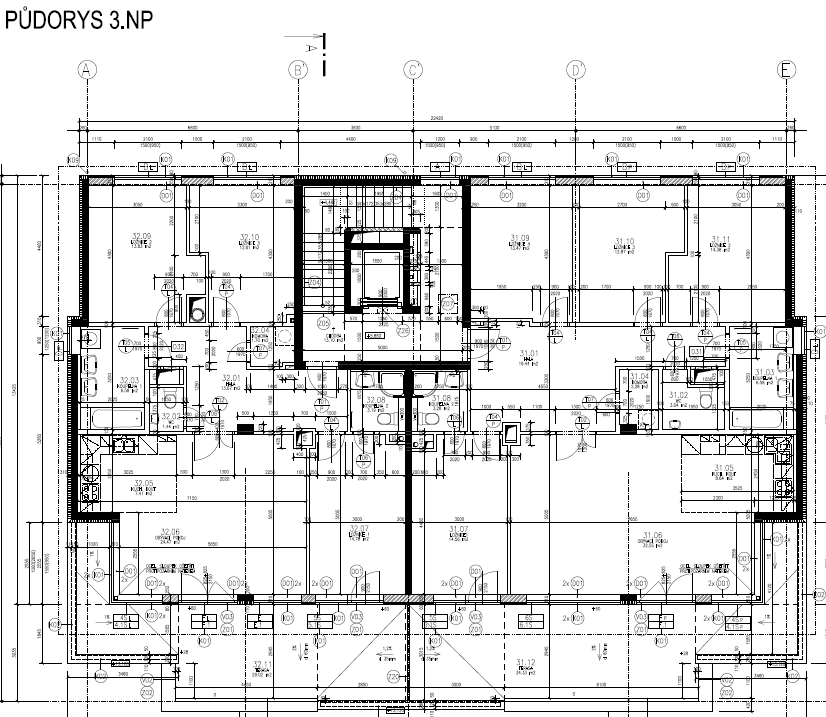 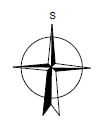 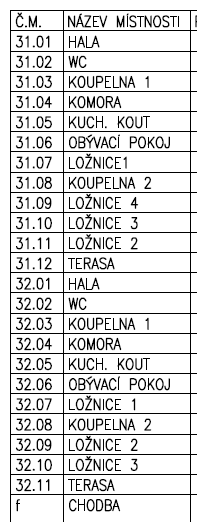 Zdroj: Vlastní zpracování 
AutoCAD 2015
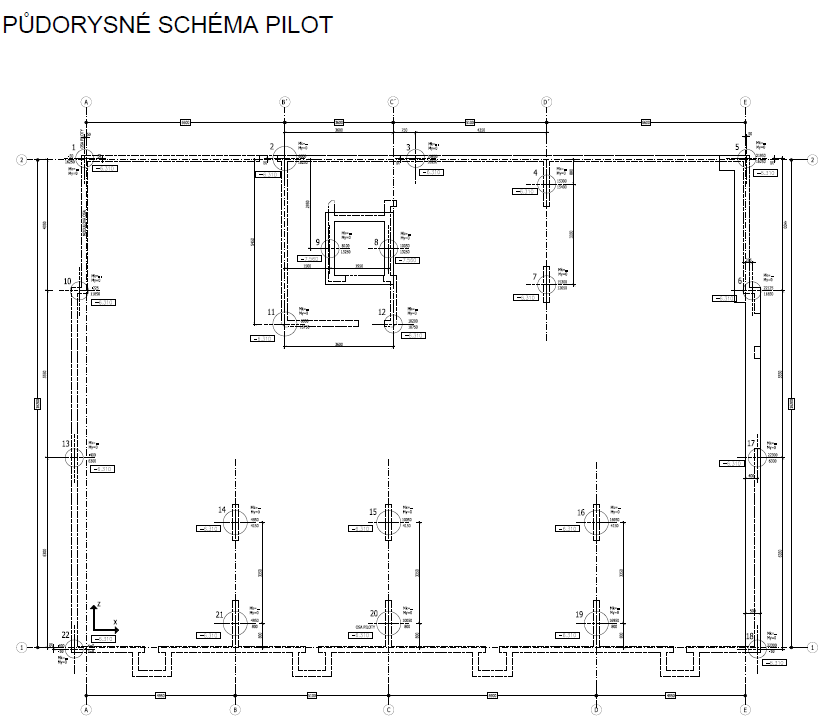 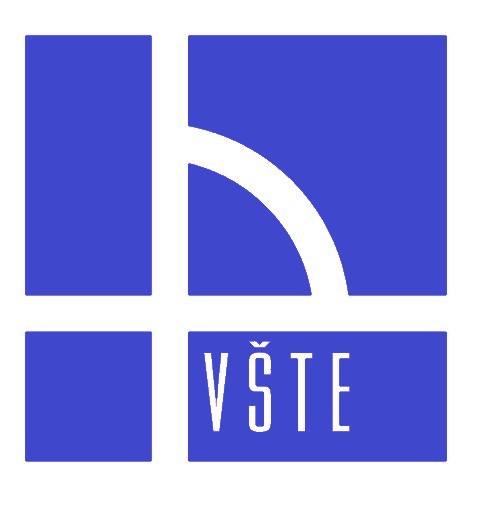 Konstrukční řešení - založení
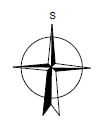 Počet: 22
Průměr pilot: 600 - 800 mm
Materiál: Armokoš z bet. oceli
Hloubka založení: 7 – 11 m
Zdroj: Vlastní zpracování 
AutoCAD 2015
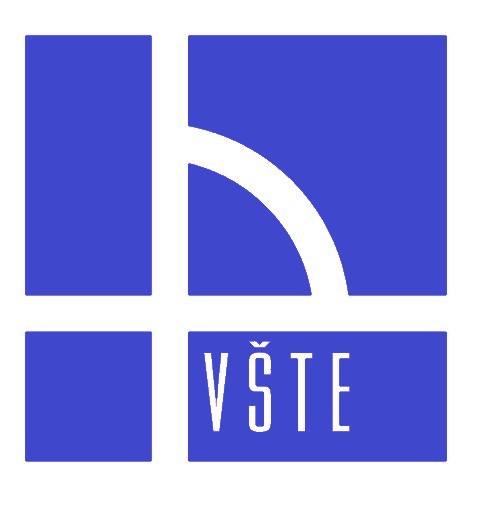 Konstrukční řešení - ŘEZ
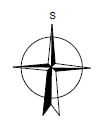 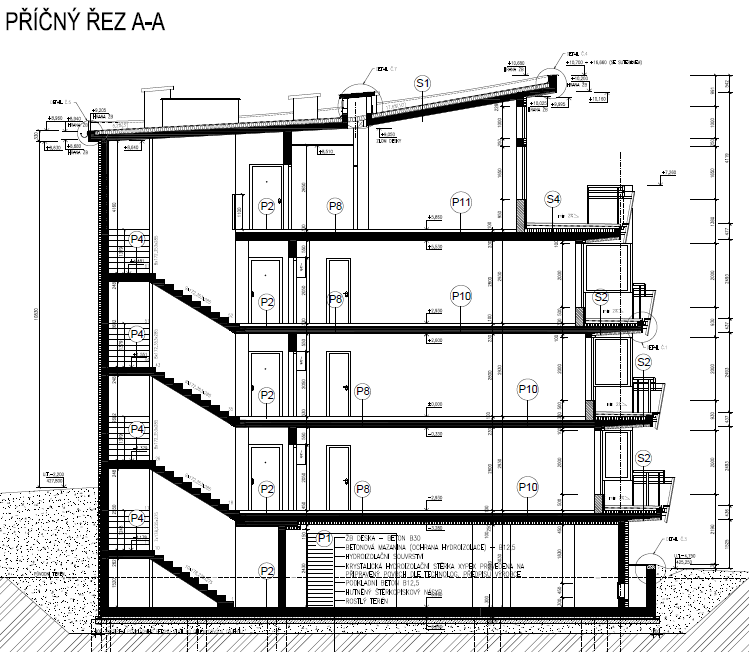 Obvodové zdivo: nosná betonová stěna
Stropní konstrukce: železobetonové stropní desky
Schodiště: montované z prefa dílců
Zdroj: Vlastní zpracování 
AutoCAD 2015
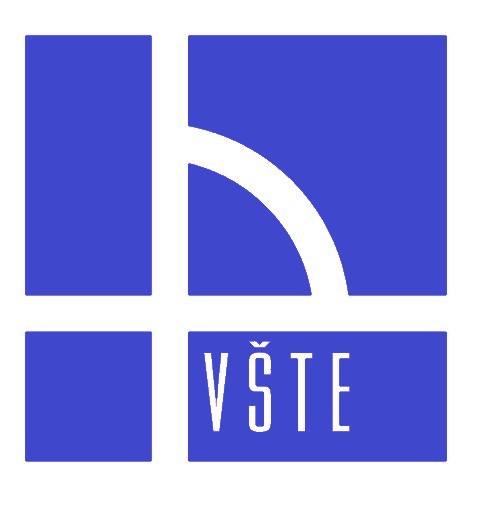 Konstrukční řešení – detail Balkon
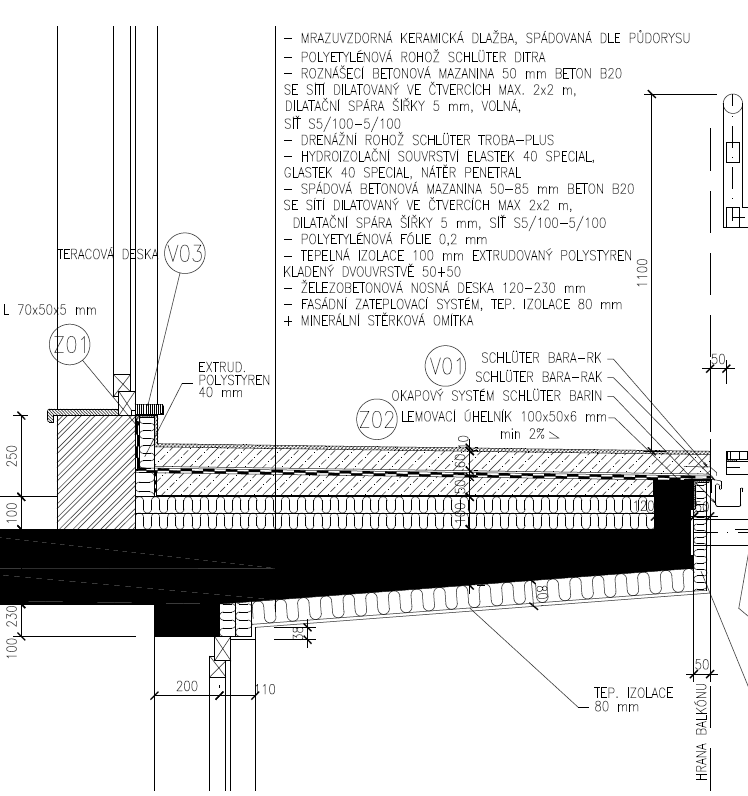 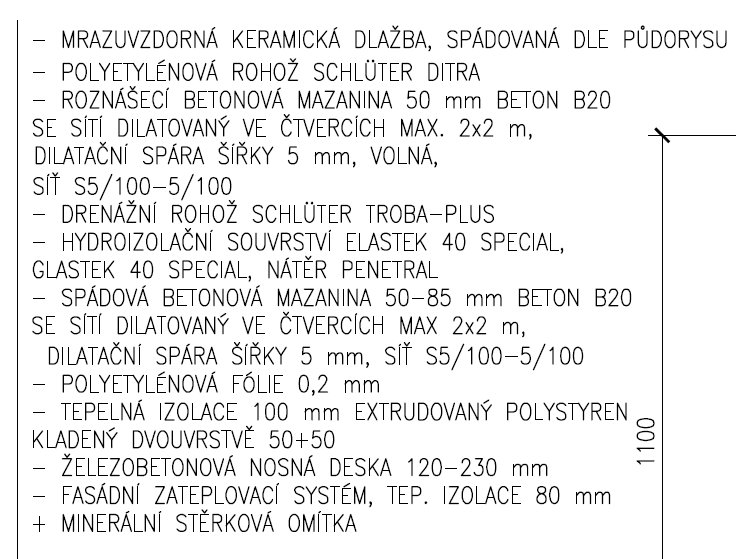 Zdroj: Vlastní zpracování 
AutoCAD 2015
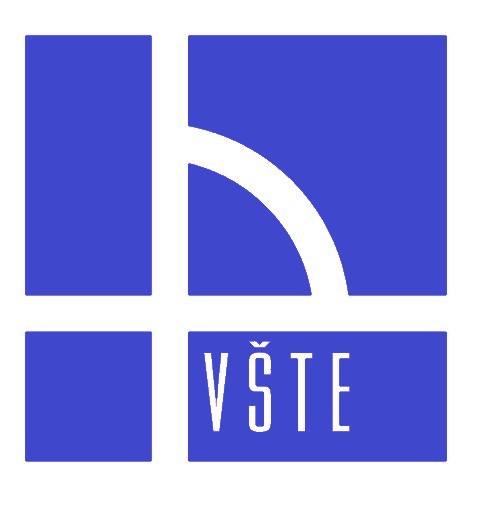 Konstrukční řešení - detail příčný řez nástavbou
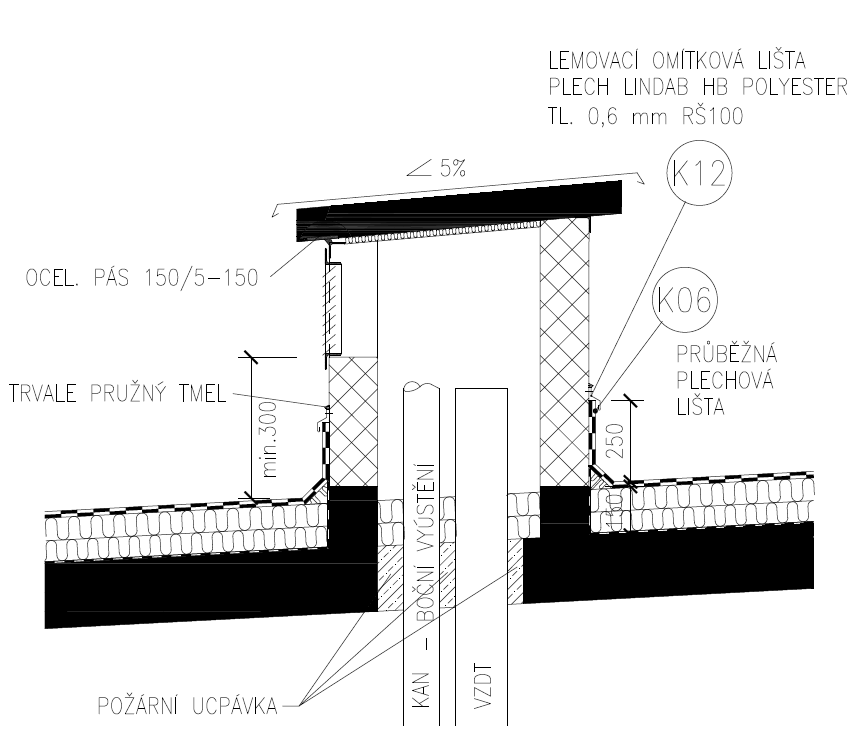 Zdroj: Vlastní zpracování 
AutoCAD 2015
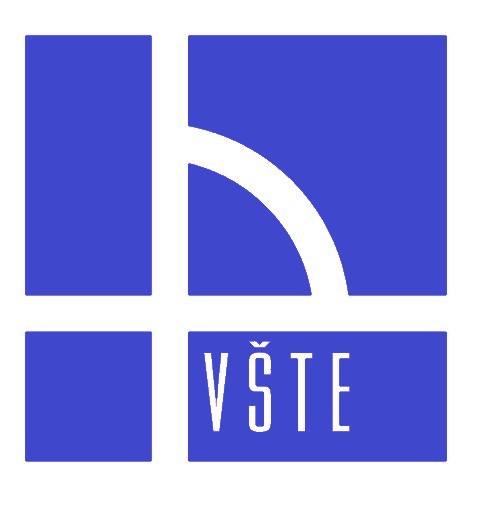 Požárně bezpečnostní řešení
Požární úseky: 20 z toho 14 bytových
Požární výška objektu: 13,630 m
Plocha podlaží: 380,66 m2
Typy konstrukcí: svislé stěny i stropy jsou navrženy jako konstrukce DP1 
Druh konstrukčního systému: nehořlavý 
Chráněné únikové cesty										 doba evakuace < doba zakouření 
Nouzové osvětlení musí být funkční při požáru min. 15 min 
Doba bezpečného zdržení v CHÚC typu A je max. 4 minuty 
CHÚC typu A – možný únik 95 osob dle ČSN 73 0802
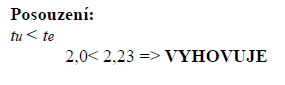 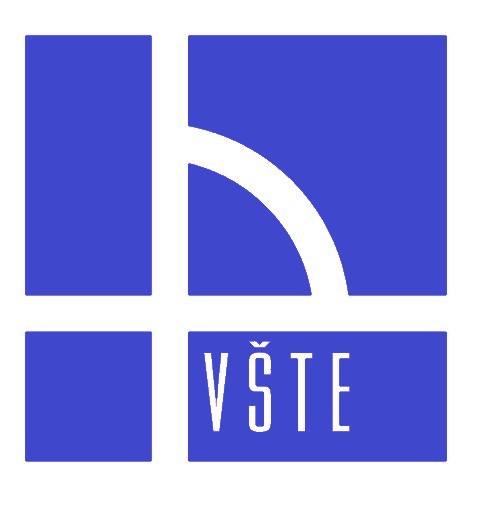 Požárně bezpečnostní řešení
Autonomní detekce a signalizace požáru, nouzové osvětlení 
Jsou umístěny v požadovaných prostorech
Přenosné hasicí přístroje
V každém patře 2x PHP práškový 21A
V plynové kotelně umístěn 1x PHP CO2 55B
Zásobování požární vodou - vnější a vnitřní odběrná místa 
Podzemní požární hydrant
V 2.PP, 1.NP, 3.NP umístěn nástěnný požární hydrant 
Veškeré rozvody jsou utěsněny požárními ucpávkami s patřičným označením a výpisem
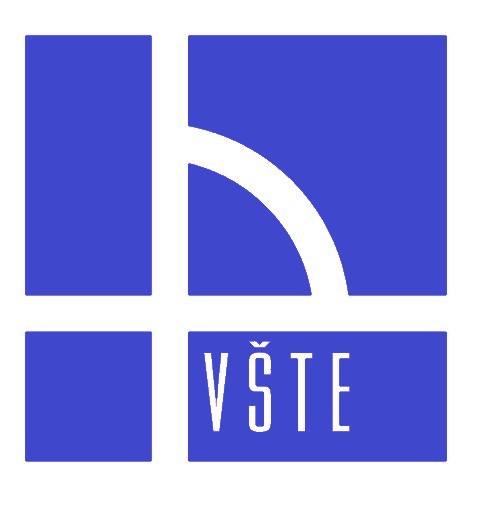 Konstrukční řešení – technika prostředí staveb
Otopná soustava:
Bude zajištovat teplovodní plynová kotelna, která bude zásobovat jednotlivé bytové a nebytové jednotky samostatnou regulací
Zdroj tepla budou zajištovat dvě kotlové jednotky teplovodních kotlů Vaillant VK 1304/9 atmoCRAFT nad 50 kW se zásobníky na vodu
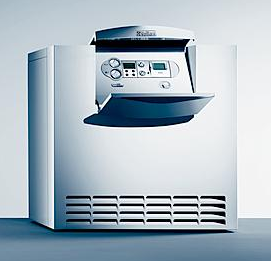 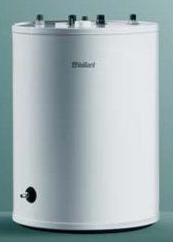 Zdroj: www.vodateplo.cz
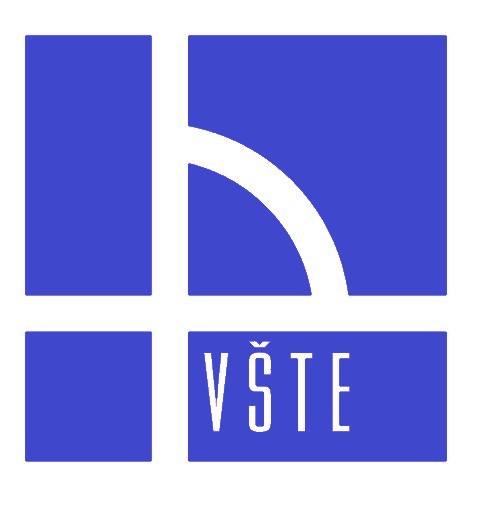 Závěrečné shrnutí
Výkresová dokumentace v úrovni projekt pro stavební povolení
Architektonické a stavebně – konstrukčního řešení zadaného objektu
Požárně bezpečností řešení
Technika prostředí staveb
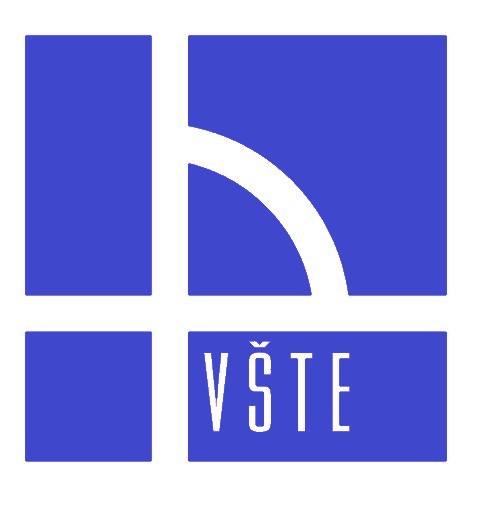 Děkuji za pozornost
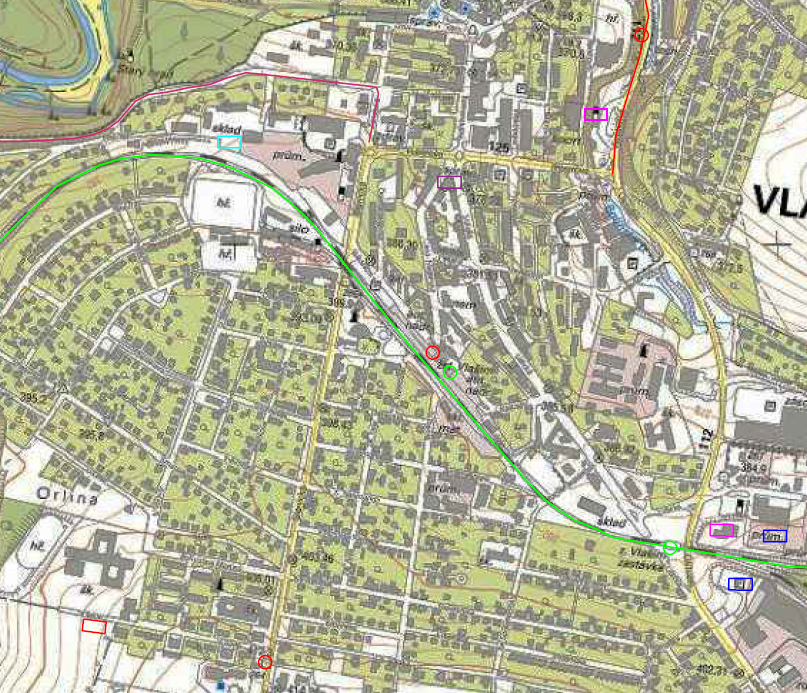 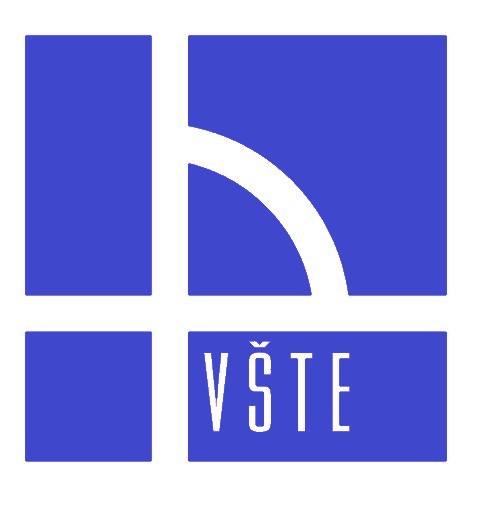 Doplňující dotazy vedoucího práce
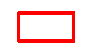 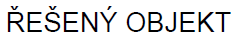 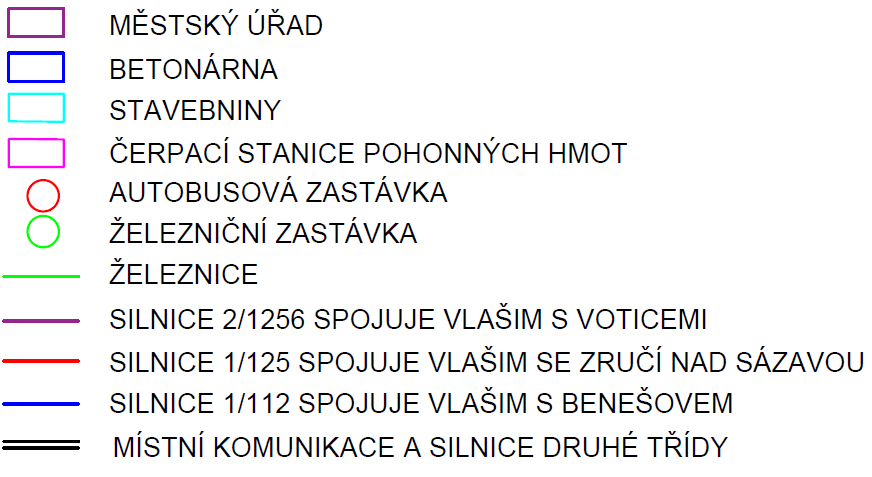 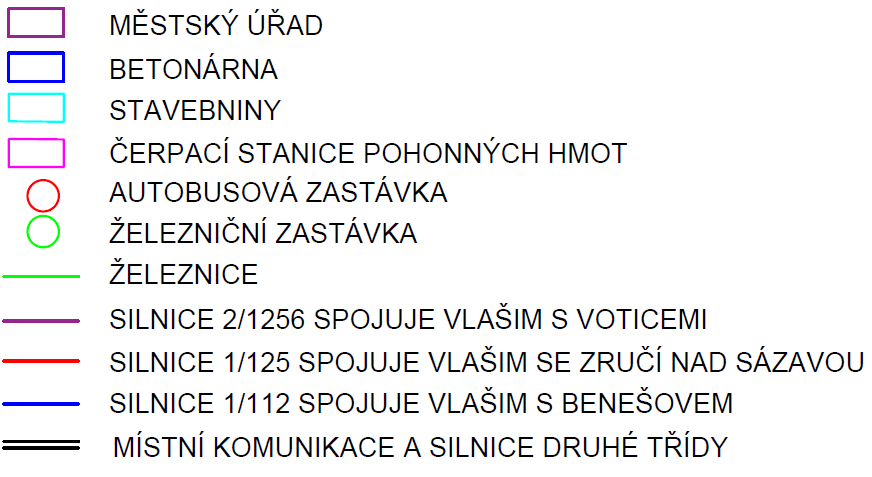 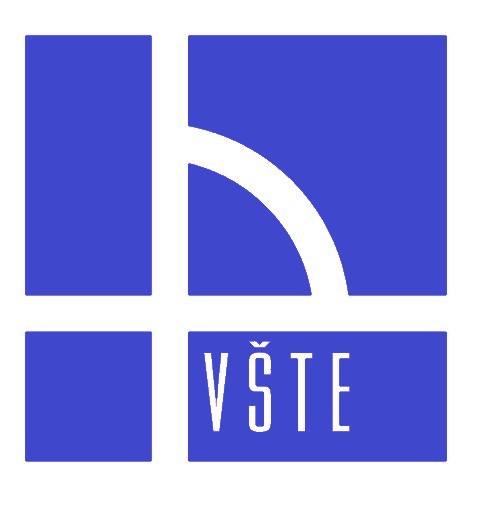 Doplňující dotazy oponenta práce
Odpovídá navržená kapacita parkovacích stání počtu a typu bytových jednotek?

Ano, ČSN 73 6110 tab. 34 – na celkovou plochu bytu platí: Počet účelových jednotek na 1 stání.
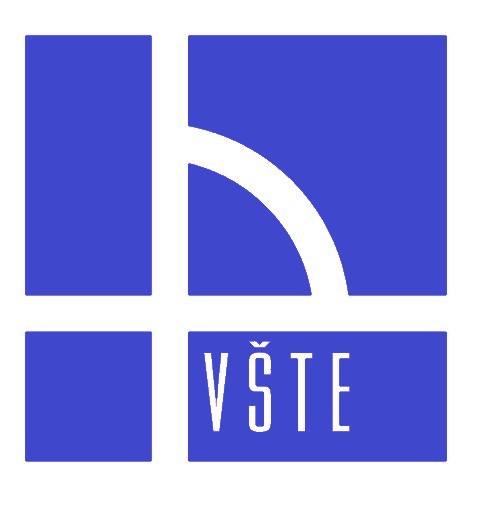 Doplňující dotazy oponenta práce
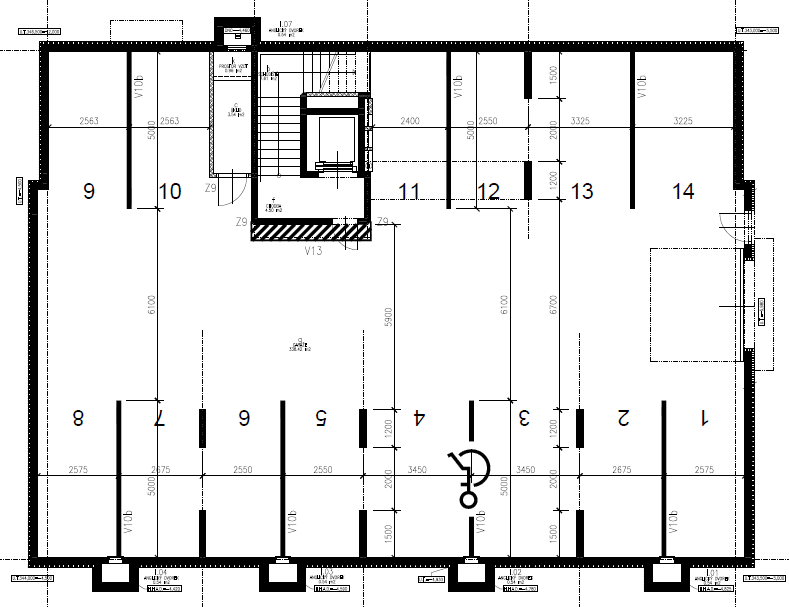 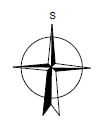 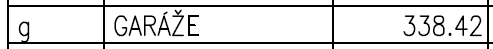 Zdroj: Vlastní zpracování 
AutoCAD 2015
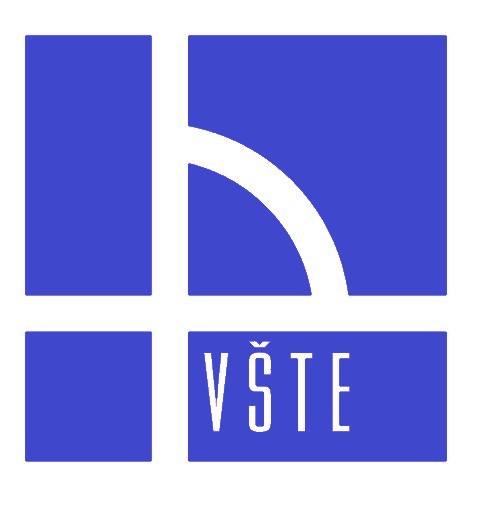 Doplňující dotazy oponenta práce
Je možné umístit kalorimetry a vodoměry do volně přístupných společných prostor? 

Ano, lze umístit do společenských prostor - oznámit provozovateli pro odsouhlasení k odebírání hodnot z této místnosti
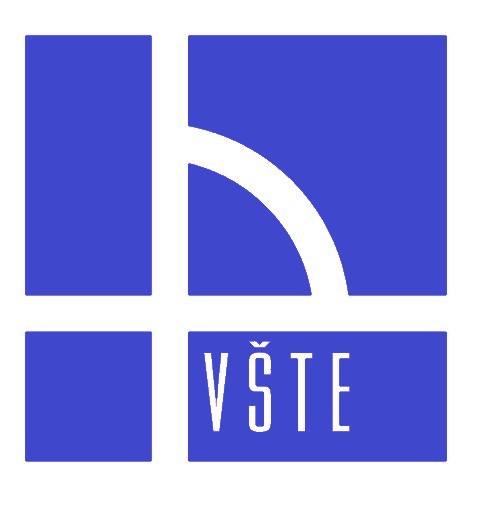 Doplňující dotazy oponenta práce
Vyhovuje procento zastavění pozemku požadavkům platné územně plánovací dokumentace pro danou lokalitu?

Ano, zastavěná plocha parcely činí 35,52 %. Pro danou lokalitu obce Vlašim je povoleno pro zástavbu max. 60 % plochy.
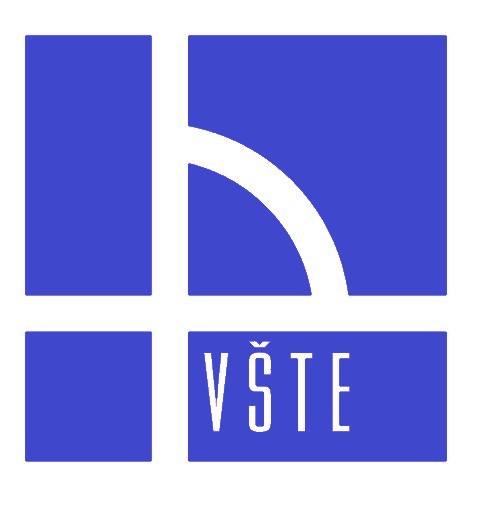 Doplňující dotazy oponenta práce
Jak by bylo možné vyhovět legislativnímu požadavku, aby byly dešťové vody likvidovány přímo na dotčeném pozemku?
Vsakování dešťových vod na pozemcích staveb pro bydlení je  splněno [§ 20 odst. 5 písm. c)], jestliže poměr výměry části pozemku schopné vsakování dešťové vody k celkové výměře pozemku činí v případě řadového rodinného domu a bytového domu nebo administrativních budov  0,3 %.
Výměra pozemku: 1642 m2, Zatravněná plocha pozemku 1058 m2 
Část pozemku schopné vsakování - 64,43%